Addressing the Challenges and Opportunities of an Aging Workforce
Ken Zawodny - Associate Director, Retirement Services
Mark Reinhold - Associate Director, Employee Services
10/22/2019
1
Federal WorkforceRetirement and Age Demographics
10/22/2019
2
[Speaker Notes: I’d like to do some context setting with a some data about the Federal workforce.]
Retirement and age demographics
* Based on NSFTP employees and includes only employees eligible to retire with full annuity as of 10/1/2017
10/22/2019
3
[Speaker Notes: Shows a projection of the retirement eligibility of NSFTP employees who are onboard today, so it doesn’t adjust for any assumptions related to new hires who may come on board.  Currently, about a fifth of our permanent workforce is eligible to retire, and carrying that out a few years, that increases to about 1/3.]
Retirement and age demographics
10/22/2019
4
[Speaker Notes: However, when we look at the actual percentage of the workforce that retired over the past 20 years – that has remained relatively stable over time]
Retirement and age demographics
* 2018 Federal Employee Viewpoint Survey
10/22/2019
5
[Speaker Notes: When compared to an “intention to retire” item on a Governmentwide employee survey, the actual rate of retirement is about 1% lower than the percentage of employees who say they intend to retire.]
Retirement and age demographics
10/22/2019
6
[Speaker Notes: The average age of people who retire, new hires, and onboard employees has increased over the past 20 years

New hires (red) are averaging about 3 ½ years older than in 1998
Onboard employees (green) are about 3 years older
And average age of those who retire has increased by just under 5 years on average.]
Retirement and age demographics
10/22/2019
7
[Speaker Notes: This chart compares the age distribution of new hires to the age distribution of the onboard workforce.  Compare the solid and dashed line of the same color.

Generally speaking the age distribution of new hires and overall onboard strength tracks fairly closely – e.g., in orange, the largest increase was in the 50+ group, which increased by 11% for the onboard workforce, and 7% for new hires over the past 20 years.  The 40-something crowd shrank – probably due to aging out, and hiring of new employees under 30 went down fairly significantly in the past 5 years or so.]
Strategies
10/22/2019
8
[Speaker Notes: These data point to some challenges.  We know that the growing number of older workers will continue to shape preferences about work, and that generational preferences and needs for the work environment have to be reflected in our practices and policies.]
Federal Workforce Priorities Report
Identifies 6 Governmentwide priority areas:
Succession Planning and Knowledge Transfer
Deploying Communication Tools
Strengthening tools and capacity for Human Capital data analytics
Expanding Employee Development opportunities
Bolstering Employee Recognition Programs
Enhancing Productivity through a Focus                               on Employee Health
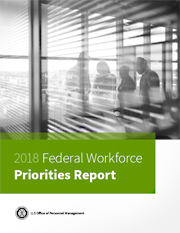 10/22/2019
9
[Speaker Notes: One of the more formal efforts to dig deeper into the trends that are shaping the workforce is our Federal Workforce Priorities Report. This inaugural report, released in 2018, is a quadrennial research-based report that serves as somewhat of a Governmentwide Strategic Human Capital Plan.  The Report highlighted significant trends that are shaping the workforce, including shifting generational demographics; impact of technology and robotic process automation on how work gets done; the impact of digital communications and interaction; and other trends.

The Report also identifies 6 priorities:
1 – Succession Planning and Knowledge Transfer
2 – Deploying Communication Tools (leveraging communications, including virtual work interactions)
3 – Strengthening tools and capacity for Human Capital data analytics (strategic foresight and future scenario planning)
4 – Expanding Employee Development opportunities (as AI and RPA increasingly influence how work gets done)
5 – Bolstering Employee Recognition Programs
6 - Enhancing Productivity through a Focus on Employee Health (recognizing that employee health and wellness have a direct impact on productivity and engagement)

Agencies are required to develop an annual Human Capital Operating Plan that focuses on at least two of these priority areas.



Employers must ensure that they do not, intentionally or otherwise, exclude relevant talent from their recruitment processes. This means, for example, that they do not screen out candidates by requiring unnecessary qualifications that could discriminate against older or younger candidates]
Recruitment and Hiring
Recruitment strategies to attract a diverse applicant pool (including age diversity)
Merit-based hiring following open competition
10/22/2019
10
[Speaker Notes: Digging deeper into some of the strategies the Federal Government is using to address the realities of an aging workforce, on area of importance is how we recruit and hire.

As a general matter, by law, recruitment must be from qualified individuals from appropriate sources in an endeavor to achieve a work force from all segments of society, and selection and advancement should be determined solely on the basis of relative ability, knowledge and skills, after fair and open competition which assures that all receive equal opportunity.

The actual hiring process (often criticized as cumbersome and lengthy) requires objective assessment, with lots of rules governing who makes the “short list” and who can be selected.  These objective procedures may help avoid certain conscious or unconscious biases (e.g., age bias) that can sometimes be a problem in more subjective hiring processes.]
Inclusion and Employee Engagement
Quality leaders and supervisors
Investments in training, development, and recognition
Support for employee health and well-being, including reasonable accommodation
Rewards and recognition
10/22/2019
11
[Speaker Notes: Another focus area is on inclusion and employee engagement.

This includes efforts to improve the capability of line managers: ultimately someone’s decision to leave the workforce can be the result of a failure on the part of managers to appropriately understand the needs of those they are responsible for. Line managers should be appropriately trained to ensure that they are able to meet the needs of a diverse workforce.

Invest in training, development and performance management: all employees, regardless of age, need training to keep their skills up to date and enable them to progress and develop their career. We also know that older workers are less likely than their younger colleagues to take part in training, either because they are not offered opportunities to train, they are not encouraged to take part or because they fail to put themselves forward for training opportunities.

Support employee health and well-being, including providing accommodations for those who need them.
And providing rewards and recognition – which is universal across demographics.]
Inclusion and Employee Engagement
*2018 Federal Employee Viewpoint Survey
10/22/2019
12
[Speaker Notes: We conduct an annual Governmentwide survey (FEVS) that provides us some indications of how we’re doing.  Results are broken out to a unit level (some 22,000 reports are available).  Generally speaking, the 30-49 year old crowds tends to have a higher negative response.]
Flexible Work Options
Telework
Part-time and job-sharing schedule options
Flexible work scheduling
10/22/2019
13
[Speaker Notes: Another area of focus that we know is important to workers in a multi-generational environment is flexibility in work options.  Numerous studies show that providing flexibility for workers who are more likely to have ill health, caring responsibilities and other commitments on their time is a key component of any strategy to improve staff retention.  Some of the more common options are:

Telework
part-time schedules and job-sharing (where 2 part time employees share a job)
Flexible work scheduling where employees can satisfy a 40-hour work week in less than 5 days]
Flexible Work Options
*2018 Federal Employee Viewpoint Survey
10/22/2019
14
[Speaker Notes: Looking at telework participation, the over-60 group has the highest rate of frequent telework (3-4 days a week or daily), but also the highest rate of employees who choose not to telework (though comparable to the under 25 group).

Satisfaction with telework is generally high, but interestingly the oldest and youngest groups have the lowest rates of positive responses (thought not a lot of variation)]
Flexible Work Options
*2018 Federal Employee Viewpoint Survey
10/22/2019
15
[Speaker Notes: Looking at satisfaction with alternative work schedules, there’s not a lot of variation in positive responses, though the highest negative response rates are those between the oldest and youngest employees.]
Programs for Employee Healthand Well-being
Work-Life Programs
Eldercare
Childcare
Employee Assistance Programs
Health and Wellness Programs
10/22/2019
16
[Speaker Notes: Programs for employee health and well-being are also important to a multi-generational workforce.  Many federal agencies offer work life programs such as eldercare, childcare subsidy, EAP, and various health and wellness programs.

OPM administers a biannual assessment called “WellCheck”, and online assessment that helps agencies assess worksite health and wellness programs to identify opportunities for improvement. WellCheck is based on the U.S. Centers for Disease Control and Prevention’s Worksite Health ScoreCard (HSC), and uses a set of evidence-based questions that assess how health promotion strategies are implemented at a worksite. Agencies can use WellCheck to assess to help identify program gaps and to set priorities for the various health topics like Nutrition;  Lactation Support; Physical Activity; Weight Management; Stress Management;  Depression;  High Blood Pressure; High Cholesterol;  Diabetes;  Signs, Symptoms, and Emergency Response to Heart Attack and Stroke;  Occupational Health and Safety; Vaccine-Preventable Diseases. 

On average, agencies scored the highest in addressing vaccine-preventable diseases, occupational health and safety, and tobacco-free living. Agencies have the most room for improvement in the areas of nutrition and support for nursing employees.  

In July, OPM also released a Work-Life Program Evaluation Guide - Evidence-Based Strategies to Capture the Benefits and Costs, that helps agencies understand and document the value and impact of work-life programs, which agencies have found helpful in making the business case for resources.]
Programs for Employee Health and Well-being
*2018 Federal Employee Viewpoint Survey
10/22/2019
17
[Speaker Notes: When we look at satisfaction with health and wellness program, we don’t see a lot of variation among employees in the positive response category, though employees in the middle age ranges tend to indicate higher levels of negative responses.]
Succession Planning & Knowledge Management
Pathways Program for Students and Recent Graduates
Mentoring and Coaching
Interagency Rotations Program
SES Candidate Development Programs
Executive and Leadership Development
Re-employment of annuitants
Phased Retirement
10/22/2019
18
[Speaker Notes: Lastly, we understand that succession planning and knowledge management are important strategies for an aging workforce.

These include: 
specialized intake programs for students and recent grads (internship programs)
Mentoring (many agencies have formal mentoring programs and OPM coordinates a Governmentwide situational mentoring program for new SES, as well as flash-mentoring events across the nation)  We also coordinate a Governmentwide coaching program where we invest in coaching training and in return participants volunteer to serve as coaches.
The interagency rotations program is designed for nonsupervisory employees at the full promotion levels and above, to provide interagency development (900 graduates – just graduated 17th cohort)
SES CDP’s – formal developmental programs leading to certification for noncompetitive appointment to a Senior Executive position
Re-employment of annuitants – provisions to bring back retirees for critical needs
Phased Retirement]
Phased Retirement
10/22/2019
19
[Speaker Notes: The President signed Public Law 112-141, the "Moving Ahead for Progress in the 21st Century Act," or "MAP-21," on July 6, 2012.  Section 100115 creates Phased Retirement.  During Phased Retirement an employees can receive half their annuity and work half-time and receive half their pay.  Survivor and insurance benefits will continue as though they were full-time employees.

Covered areas will include how and when employees could potentially use this new retirement option.  We’ll discuss comparisons of Phased Retirement vs. full retirement.  We will also cover the current implementation process for Phased Retirement.]
Phased Retirement
10/22/2019
20
What is Phased Retirement (PR)
Workforce planning tool to assist agencies with knowledge transfer – not employee entitlement
Phased Retirement was designed for people who are transitioning into retirement after a full career of service
Allows employees to work part-time (50 percent) and receive approximately half of their annuity
10/22/2019
21
What is Phased Retirement (PR)
Mutual  Agreement between the employing agency and the employee
Mentoring component is required
At least 20 percent of time must be spent in mentoring activities (e.g., mentoring new or current employees, creating and writing resource materials, training, etc.)
10/22/2019
22
Definitions
Phased employment is the ½ time schedule worked by a phased retiree
Phased retiree is any retirement eligible employee who has entered into PR status, but has not fully retired.
Composite Retirement Annuity is the retirement annuity that the phased retiree is eligible for at the commencing date of full retirement
10/22/2019
23
Definitions
Phased Retirement Period is the period beginning on the date the employee begins work on a half-time basis as a phased retiree (and becomes entitled to receive a PR annuity) until it ends on the date that the individual separates from phased retirement.
Retirement-Eligible Employee is an employee that HAS met the basic age/service requirements as outlined in the federal regulations.
10/22/2019
24
Strategic Criteria to Consider
Business need
Budget availability
Definition of eligible position
Number of employees in Phased Retirement at one time
Work Schedule requirements
Issues to anticipate based on selection of position/employee
10/22/2019
25
Phased/Composite Retirement Stats
CSRS Phased	226	FERS Phased	332
CSRS Composite	157	FERS Composite	219
10/22/2019
26
Phased/Composite Retirement Breakdown
CSRS Phased	226
FERS Phased	332
CSRS Composite	157
FERS Composite	219
10/22/2019
27
Knowledge Transfer Strategies for Consideration
10/22/2019
28
Agency Responsibilities
Decide whether or not Phased Retirement will be available
Identify employees currently eligible for phased retirement
Establish written criteria to explain the basis for approving or denying a request for phased retirement
Determine the duration of the phased retirement
10/22/2019
29
What Employees Need to Know
10/22/2019
30
Pre-requisites to Participate
Participant must have been full-time employee for at least 3 years prior to entry in Phased Retirement
Participant must be eligible for immediate retirement under specific provisions:
CSRS: 30 or more yrs of svc/at least age 55; or 20 or more yrs of svc/at least age 60 
FERS: 30 or more yrs of svc/at least MRA, or  20 or more yrs of svc/at least age 60
Phased Retirement excludes anyone eligible for an immediate annuity under the 5 years and age 62 provisions
10/22/2019
31
[Speaker Notes: Complex program. There are a lot of decisions that Agencies must make and determine to which group of employees who they will offer this program to. 

In order to participate in phased retirement, an individual must have been employed on a fulltime basis for not less than the 3-year period preceding the effective date of his or her entry into phased retirement status. The employee must also be eligible for immediate retirement under specific provisions of CSRS or FERS. Excludes part-time employees. 


	- Under CSRS, the employee must be at least age 55 and must have performed at least 30 years of service, or must be at least age 60 and must have performed at least 20 years of service. 

 	- Under FERS, the employee must be at least the minimum retirement age (MRA, Age 55- 57, depending on your year of birth) and must have performed at least 30 years of service, or must be at least age 60 and must have performed at least 20 years of service. 


Phased retirement also excludes anyone eligible for an immediate annuity under the 5 years of service and age 62 provisions. Why is this so important? If it's anything else, it doesn't apply. When people ask me, "What about 62 and 5? What about MRA plus 10? What about disability?" It's not on the list. What's the answer? No. They can't do it. Anything else will require a change in the law.]
What Employees Need to Know
Participation in Phased Retirement is voluntary and requires the mutual consent of both the employee and agency
A mentoring plan will be developed
Human Resources provides counseling and estimates
They may elect to Opt-Out of program
If employee dies while in Phased Retirement, it’s considered a death in service
10/22/2019
32
[Speaker Notes: Remember that phased retirement is not a right, it requires the mutual agreement of both the employee and employer and is absolutely voluntary. 

The objective of phased retirement is to enhance mentoring and training of employees. For this reason, a phased retiree is required to dedicate 20% of his or her working time mentoring. 

what is mentoring?

Mentoring is a process that focuses on bringing guidance, direction, and/or career advice to others. Mentoring is an opportunity for collaboration, goal achievement, and problem solving.

There are many different types of activities that may be used to meet the mentoring requirement. Employees participating in phased retirement should work with their manager and agency to determine the appropriate activities. These activities could be anything related to an out transfer of knowledge, knowledge management, succession planning, or career development.]
Opting Out
Once the employee enters into Phased Retirement, they can’t just cancel the Phased Retirement agreement
Employees may request to “opt out” and return to work at any time during the Phased Retirement period IF the Agency approves the request
Returning to full employment is not the employee’s right, it can only be done with the Agency’s permission
Employee can fully retire at any time during Phased Retirement
10/22/2019
33
[Speaker Notes: An employee in phased retirement status may cancel his or her approved election to enter phased retirement status and withdraw the application for phased retirement by submitting a signed written request with the agency and obtaining the approval of the Agency before the effective date of the employee’s phased retirement status. However, the election cannot be withdrawn if OPM has received a court order affecting the annuity benefits.

Read above

To opt out of phased retirement, the employee and approving agency official must complete Part 2A of the SF 3116 and send a copy to OPM’s point of contact email address: phasedret@opm.gov. 

Provide required remarks on the SF 50:
	M16 – The time spent in phased employment/retirement status will be credited as part-time service for annuity calculation purposes. 
	M17 – Employee’s phased retirement annuity is terminated. See The Guide to Processing Personnel Actions for information on how to process the personnel action. 

- No IRR is submitted when an employee opts out of phased retirement.]
Returning to Regular Service
Phased Retirement is considered part-time regular service toward your final retirement annuity
Employees do not have to reimburse OPM for the amount of Phased Retirement annuity you received
If employees return to full-time employment, their pay, benefits, leave accrual, retirement coverage, taxes, etc., also return to full-time status
An employee may only enter into Phased Retirement once in their career
If employee still owes any outstanding deposits/redeposits for service credit that were not paid before, they are once again eligible to pay them to OPM
10/22/2019
34